Medical Chemistry
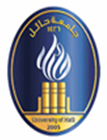 Solutions & Colloids
CHAPTER 5
LECTURE 10
‹#›
*
Solubility
Solubility: the maximum amount of a solute that dissolves in a given amount of solvent at a given temperature.
 Solubility is a physical constant.

 When one substance (solute) dissolves in another (solvent) it is said to be soluble (e.g., table salt or table sugar in water).

 When one substance does not dissolve in another it is said to be insoluble (e.g., sand in H2O).

 If both the solvent and solute are liquids the terms miscible/immiscible are used.
‹#›
Factors Affecting Solubility1. Nature of solute/solvent
The rule is “like dissolves like”.
Polar compounds dissolve in polar compounds (e.g., C2H5OH or C12H22O11 in H2O).
Nonpolar compounds dissolve in nonpolar compounds (e.g., C6H6 in CCl4).
Most ionic compounds (e.g., NaCl) dissolve in water by dissociation into their ions.
Small covalent compounds that can hydrogen bond dissolve in water (e.g., NH3 in H2O).
‹#›
2. Temperature
Solids or liquids in liquids: 

 Solubility increases with increasing temperature.

 MOST salts have greater solubility in hot water.

 A FEW salts become less soluble with increasing temperature.
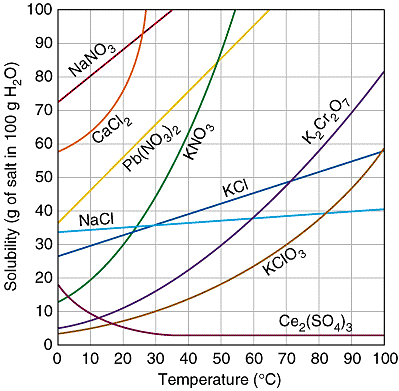 ‹#›
2. Temperature
Example:
A solution containing 71.3 g of NH4Cl in 100 g of water at 90 °C will be saturated.
If the temperature drops to 20 °C, the saturation level of NH4Cl drops to 37.2 g. 
Therefore, 24.1 g of NH4Cl will precipitate.
 Crystallization: to purify a solid, chemists often make a saturated soln of it at high temperature; when it cools, the precipitated solid will have much less impurity than before.
‹#›
2. Temperature
b. Gases in liquids: 
Solubility decreases with increasing temperature.
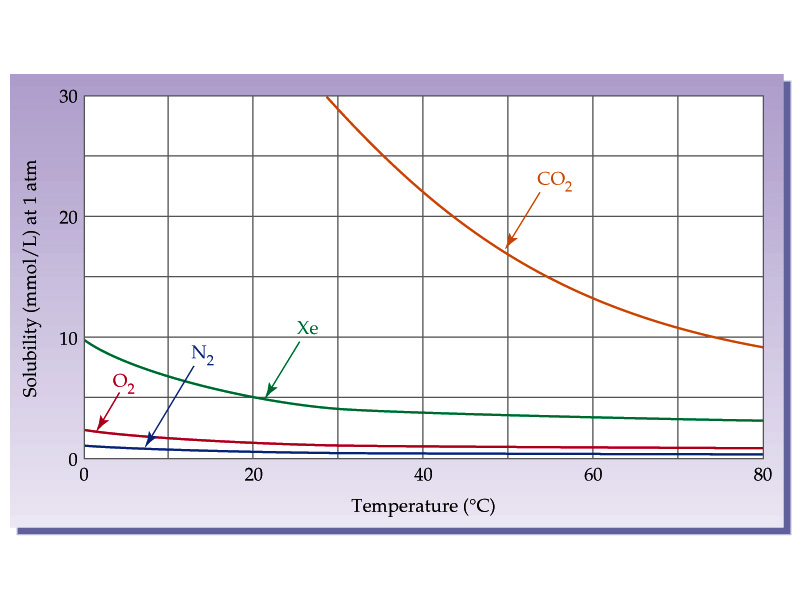 ‹#›
Thermal Pollution:
When the temperature of water increases, because of output from, e.g., a power plant, O2 solubility decreases and may become so low that fish die.
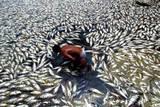 ‹#›
3. Pressure
Liquids and solids
Pressure has little effect on the solubility of liquids and solids.
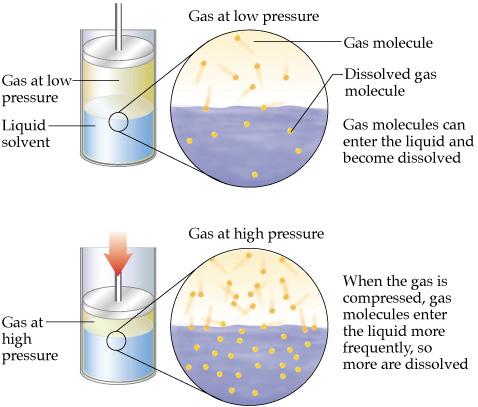 Gases
 Henry’s Law:
The solubility (Sg) of a gas in a liquid is directly proportional to the pressure (Pg); 
     Sg = kPg, 
k: constant.
‹#›
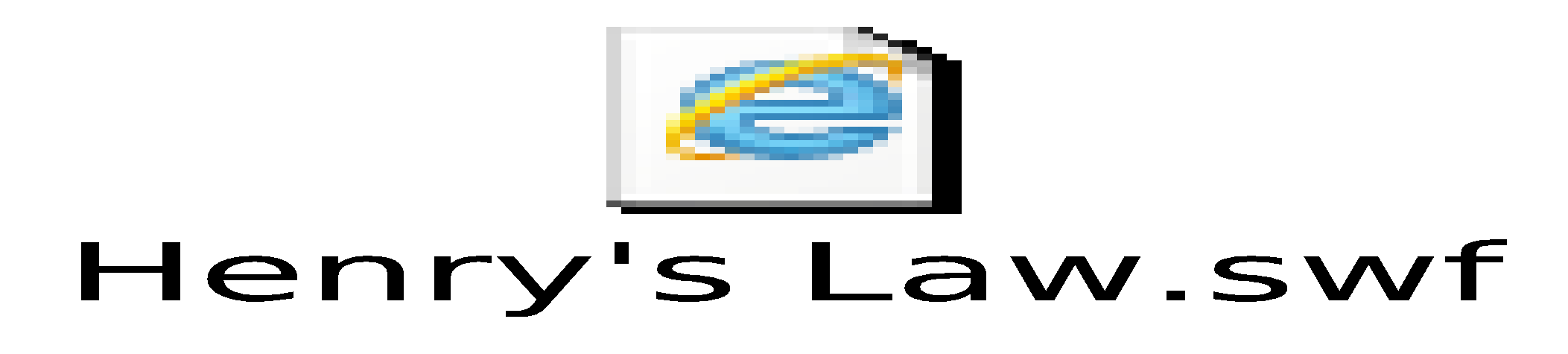 Colloids
Are homogeneous mixtures containing particles ranging from 1 to 1000 nm.
  Characteristics of colloidal systems:
They scatter light and therefore appear turbid, cloudy, or milky.
They form stable dispersions; i.e., they do not form separate phases that settle out.
When the size of colloidal particles is >  ̴ 1000 nm, the system is unstable and separates into phases which called suspension.
‹#›
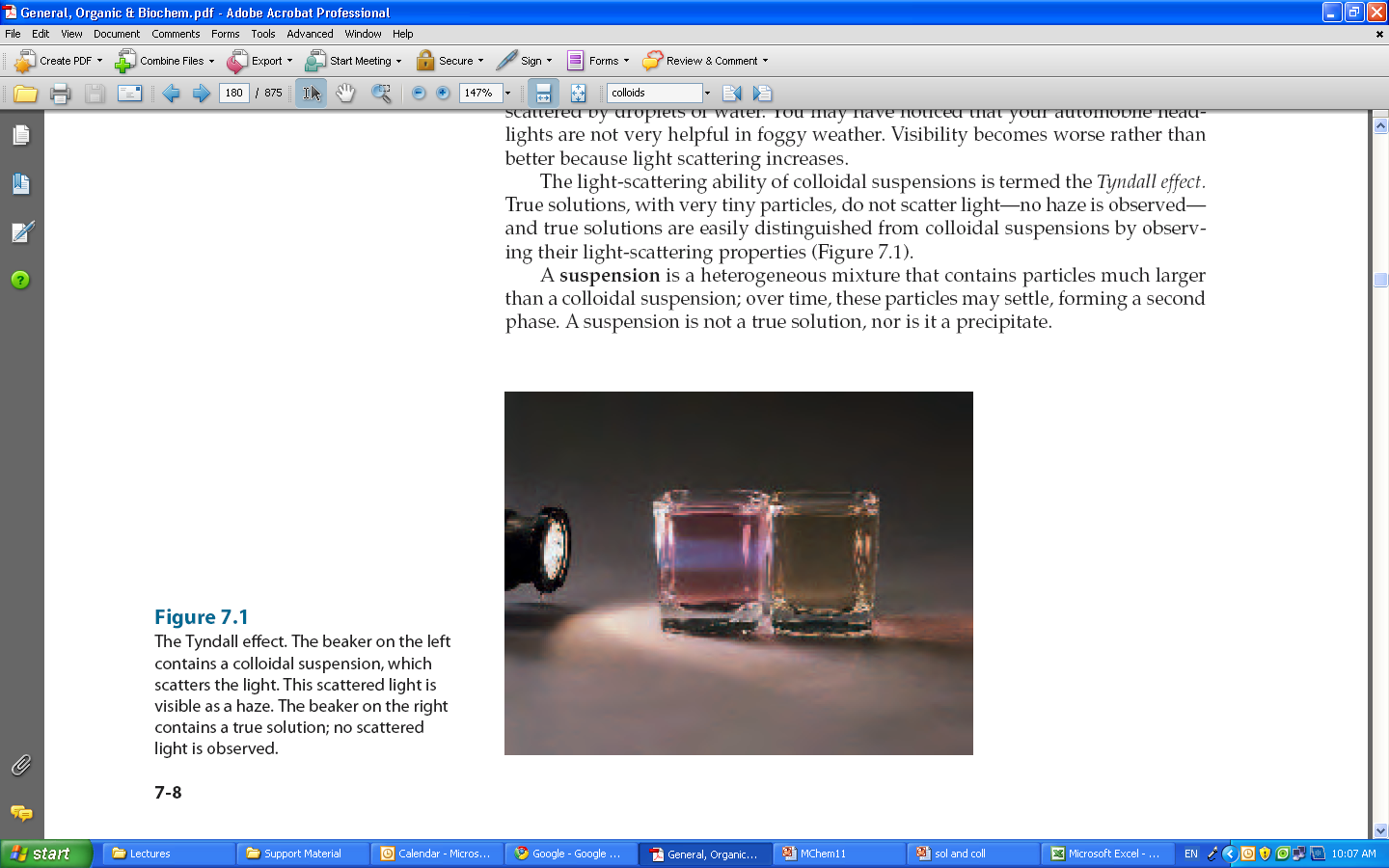 Tyndall Effect & Brownian Motion
Tyndall Effect: light passing through and scattered by a colloid viewed at a right angle.
When a shine light through a colloid and look at the system from a 90o angle, the light pathway is seen without seeing the individual particles.
Brownian Motion:
is the random motion of any particle suspended in colloidal solutions.
‹#›
(a)           (b)
Colloid    Solution
Types of Colloidal Systems
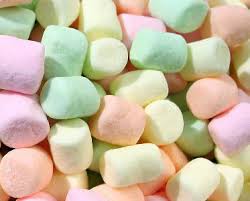 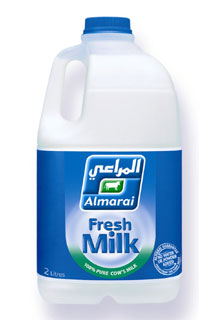 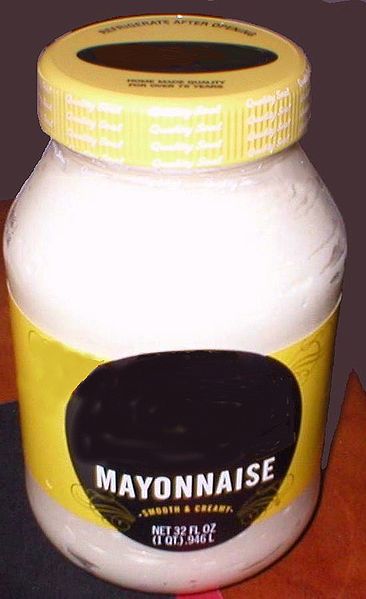 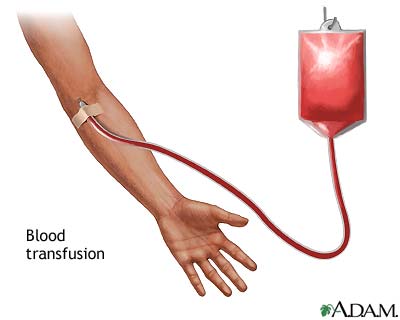 ‹#›
Comparison Between Solutions, Colloids, and Suspensions
‹#›
End of Lecture
‹#›